ДЕПАРТАМЕНТ КУЛЬТУРЫ
ГОРОДА МОСКВЫ
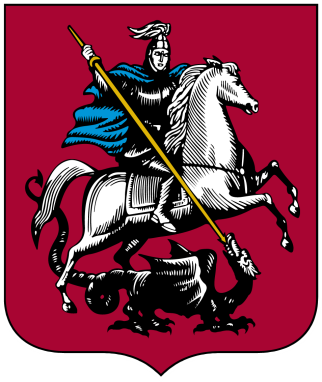 ПОРЯДОК ПОЛУЧЕНИЯБЕСПЛАТНОЙ ПУТЕВКИ ПО ЛИНИИ ДСЗННА ВЫЕЗДНОЙ ОТДЫХ ДЕТЕЙ
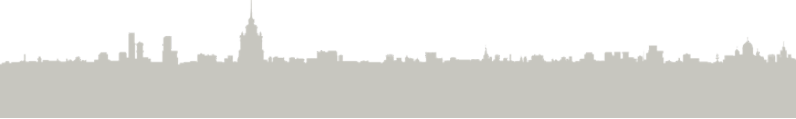 ПОЛУЧЕНИЕ БЕСПЛАТНОЙ ПУТЕВКИ ПО ЛИНИИ ДСЗН НА ВЫЕЗДНОЙ ОТДЫХ ЛЬГОТНЫХ КАТЕГОРИЙ ДЕТЕЙЛЕТО 2013 ГОДА
ФУНКЦИИ УПРАВ РАЙОНОВ:
Наличие уполномоченного сотрудника с ЭЦП и доступом в АС ГУФ.
Проверяет в АС ГУФ заявление и указанные сведения на подтверждение льгот по Базовому регистру информации.
Направляет в течение 5 рабочих дней уведомление Заявителю через Портал о необходимости визита в управу района.
Проверяет представленные заявителем оригиналы документов.
Выдает Сертификат (путевку) или мотивированный отказ.
ЧЕРЕЗ
УПРАВУ
РАЙОНА
ДЛЯ ЖИТЕЛЕЙ ГОРОДА МОСКВЫ, КРОМЕ ТиНАО
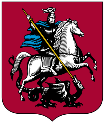 2
ДЕПАРТАМЕНТ КУЛЬТУРЫ
ГОРОДА МОСКВЫ
ОСОБЫЙ ПОРЯДОК ДЛЯ ТиНАОЛЕТО 2013 ГОДА
ФУНКЦИИ ГБУ:
ОФОРМЛЕНИЕ  ЗАЯВЛЕНИЯ И ПРЕДОСТАВЛЕНИЕ СЕРТИФИКАТА (ПУТЕВОК) ЧЕРЕЗ УЧРЕЖДЕНИЯ ДСЗН
Принимают заявления, с подтверждающими документами.
Проверяют представленные документы.
Выдают Сертификат (путевку) или мотивированный отказ.
Вносят необходимые данные в АС ГУФ.
ГБУ ЦСО «Московский»
 ГБУ ЦСО «Щербинский»
 ГБУ ЦСО «Троицкий»
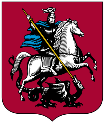 3
ДЕПАРТАМЕНТ КУЛЬТУРЫ
ГОРОДА МОСКВЫ
КУДА ОБРАЩАТЬСЯ?Только законные представители: родители, опекуны, попечители,приемные родители, патронатные воспитатели
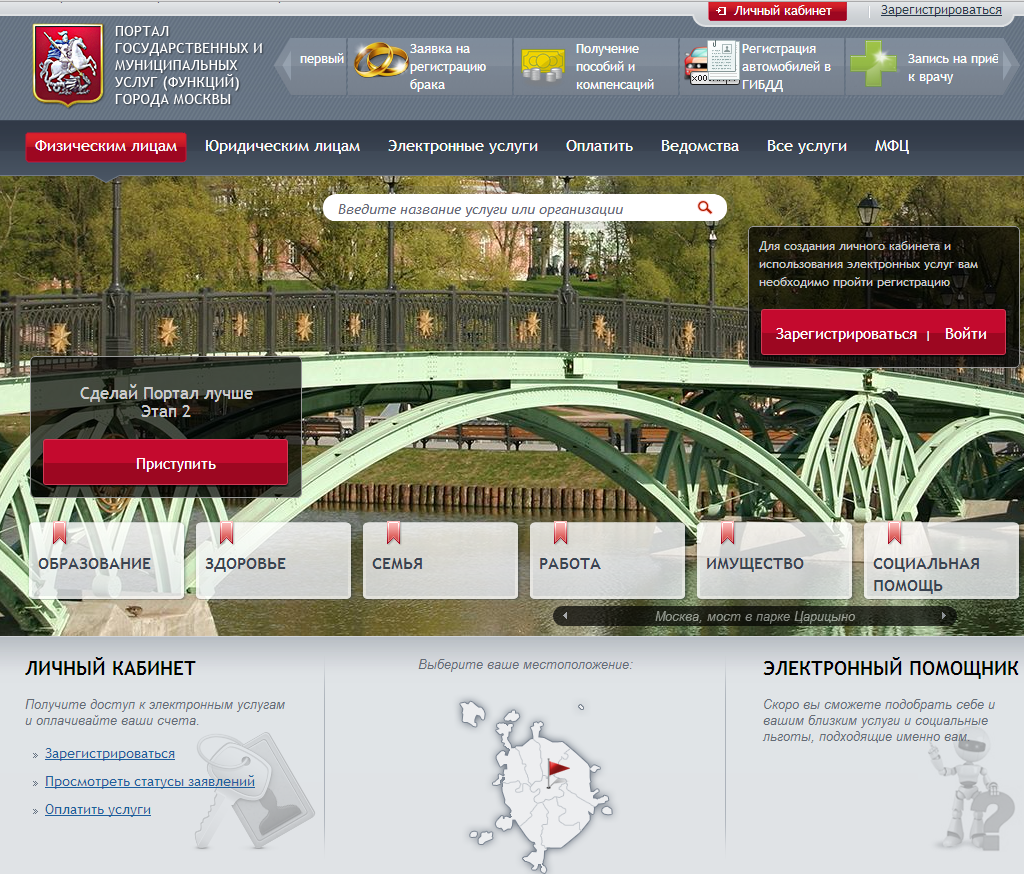 ЕСТЬ ИНТЕРНЕТ
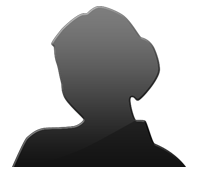 ПОРТАЛ
WWW.PGU.MOS.RU
КАТЕГОРИИ:
дети-сироты; 
дети, оставшиеся без попечения родителей; 
дети, пострадавшие в результате террористических актов; 
дети из семей беженцев и вынужденных переселенцев; 
дети - жертвы вооруженных и межнациональных конфликтов, экологических и техногенных катастроф, стихийных бедствий; 
дети из семей лиц, погибших или получивших ранения при исполнении служебного долга; 
дети, жизнедеятельность которых объективно нарушена в результате сложившихся обстоятельств в семье, 
вызванных утратой имущества вследствие ограбления, пожара, затопления, разрушения или утраты жилища; 
дети из малообеспеченных семей; 
 дети из семей, в которых оба или один из родителей являются инвалидами.
УВЕДОМЛЕНИЕ О РЕГИСТРАЦИИ ЗАЯВЛЕНИЯ
ЛИЧНЫЙ
КАБИНЕТ
НЕТ ИНТЕРНЕТА
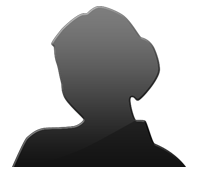 ПОРТАЛ
WWW.PGU.MOS.RU
ЛЮБОЕ УЧРЕЖДЕНИЕ ДСЗН
УВЕДОМЛЕНИЕ О РЕГИСТРАЦИИ ЗАЯВЛЕНИЯ
ЛИЧНЫЙ
КАБИНЕТ
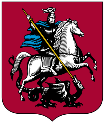 4
ДЕПАРТАМЕНТ КУЛЬТУРЫ
ГОРОДА МОСКВЫ
ПОЛУЧЕНИЕ ПУТЕВКИ
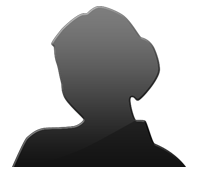 ПОРТАЛ
WWW.PGU.MOS.RU
УПРАВА
РАЙОНА
ЛИЧНЫЙ
КАБИНЕТ
УВЕДОМЛЕНИЕ О РЕГИСТРАЦИИ И
РАССМОТРЕНИИ ЗАЯВЛЕНИЯ
ЛИЧНО
1. ПУТЕВКА
в течение 5 рабочих дней
с пакетом оригиналов документов
2. ОТКАЗ
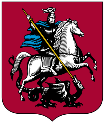 5
ДЕПАРТАМЕНТ КУЛЬТУРЫ
ГОРОДА МОСКВЫ